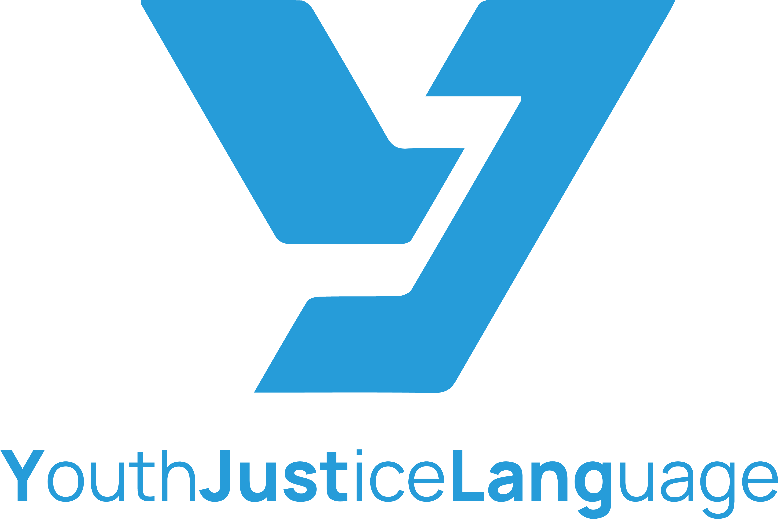 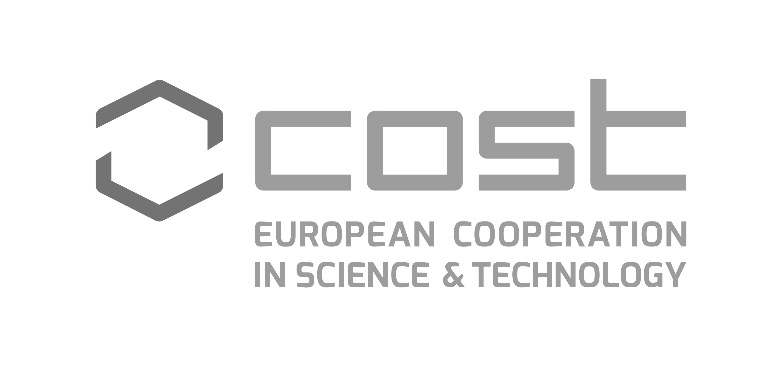 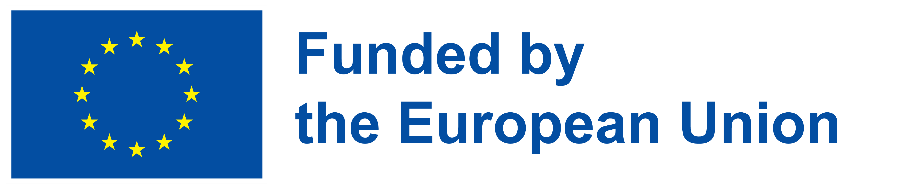 Djeca u sukobu sa zakonom i jezične poteškoće
PhD Lana Petö Kujundžić
ZagrebDecember 16, 2024
Pravna osnova
Konvencija o pravima djeteta 1989. 
Smjernice VE o Pravosuđu prilagođeno djeci 2010.
Odluke Europskog suda za ljudska prava
Direktiva 2016/800/EU
Zakon o sudovima za mladež
Pravilnik o radu stručnih suradnika izvanpravne struke na državnom odvjetništvu i sudu
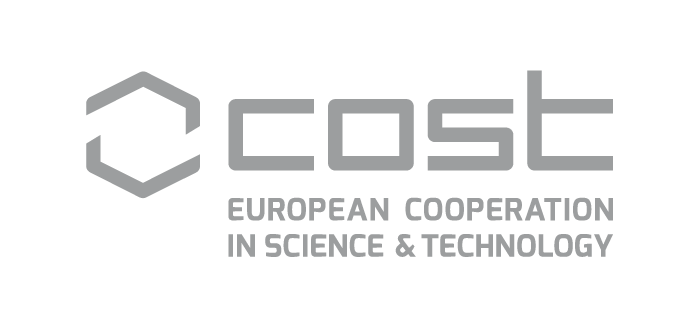 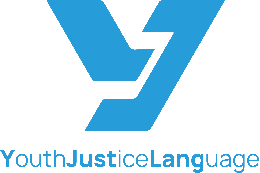 COST Action CA22139
Pravosuđe prilagođeno djeci
Informacija o postupku roditelju i djetetu na razumljiv način
Pravo na branitelja
Pravo na pojedinačnu procjenu
Pravo da bude lišen slobode samo iznimno
Pravo na dostojanstvo
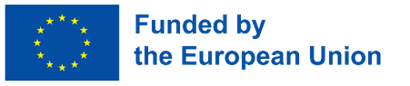 Direktiva 2016/800/EU(informacije)
Djeci bi trebalo pružiti informacije o općenitim aspektima vođenja postupka
Djeci bi trebalo pružiti informacije o pravu na liječnički pregled 
dijete lišeno slobode, pismo o pravima koje se dostavlja djetetu u skladu s Direktivom 2012/13/EU treba uključivati jasne informacije o pravima djeteta 
obavijestiti nositelja roditeljske odgovornosti o primjenjivim postupovnim pravima, u pismenom, usmenom ili u oba oblika
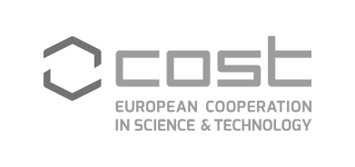 Direktiva 2016/800/EU(pojedinačna ocjena)
Pojedinačna ocjena treba se provoditi u najranijoj fazi postupka 
Pojedinačna ocjena se provodi  kako bi se utvrdile djetetove posebne potrebe radi zaštite, obrazovanja, odgoja i društvene integracije,
Ocjenjuju se:
osobnost i zrelosti djeteta, 
ekonomska, društvena i obiteljska sredina, 
životno okružje 
posebna ranjivost djeteta (kao na primjer)
poteškoće u učenju i komunikaciji
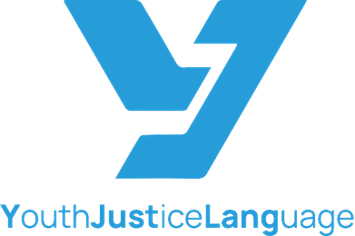 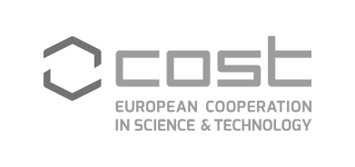 Direktiva 2016/800/EU(snimanje ispitivanja)
Djeca koja su osumnjičenici ili optuženici u kaznenom postupku ne mogu uvijek razumjeti sadržaj ispitivanja kojima su podvrgnuta. Kako bi se osigurala dovoljna zaštita takve djece, ispitivanje koje provodi policija ili drugo tijelo za izvršavanje zakonodavstva trebalo bi stoga audiovizualno snimiti.
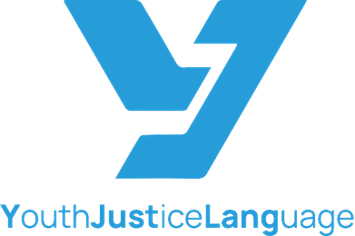 Naše nacionalno pravo (informacije)
Maloljetniku  i roditelju dostaviti pouka o pravima, a maloljetnika  usmeno poučiti o značenju prava. Potrebno se uvjeriti da je maloljetnik pouku o pravima razumio.
Prava na( kao i odrasli počinitelji) 
razumljiv način, biti upoznat sa osnovama sumnje da je počinio kazneno djelo i razlozima optužbe,
služiti se u postupku svojim jezikom,
branitelja,
povjerljivo komunicirati s braniteljem,
na vrijeme primjereno za pripremu obrane,
iznijeti odnosno ne iznijeti svoju obranu i odbiti odgovoriti na postavljeno pitanje ili braniti se šutnjom, 
na uvid u spis, 
predlagati dokaze i sudjelovati u dokaznim i drugim postupovnim radnjama, te na raspravi,
ispitati suokrivljenike, svjedoke i vještake,
podnositi pravne lijekove
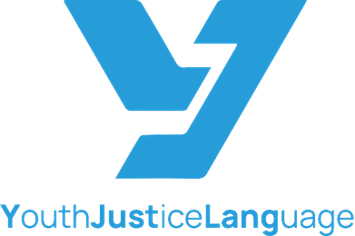 Prava za maloljetnika
izvidi kaznenih djela i postupak tajni
pratnju roditelja, skrbnika ili druge odgovarajuće odrasle osobe 
pribave podataka potrebnih za ocjenu njegove psihofizičke razvijenosti i podaci o osobnim i obiteljskim prilikama
liječnički pregled, liječničku pomoć, ako mu je oduzeta sloboda
da mu mogu biti određene mjere opreza ili privremene mjere, a kao krajnja mjera istražni zatvor, 
ne može suditi u odsutnosti
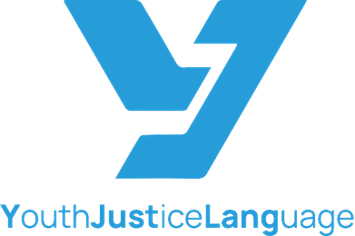 Pribavljanje podataka za dijete
Podaci potrebni za ocjenu njegove  psihofizičke razvijenosti i podaci o osobnim i obiteljskim prilikama:
	
Ispitat će se maloljetnikov roditelj, njegov skrbnik i druge osobe 
zatražit će se izvješće od centra za socijalnu skrb
 izvješće o primjeni mjere
zatražiti od stručnog suradnika mišljenje
PRAVILNIK O RADU STRUČNIH SURADNIKA U DRŽAVNIM ODVJETNIŠTVIMA I NA SUDOVIMA
Stručni suradnici izvanpravne struke u državnim odvjetništvima i na sudovima su osobe koje su završile sveučilišni diplomski studij iz socijalne pedagogije, socijalnog rada ili psihologije.
Poslovi i zadaci stručnih suradnika:
procjena kriminogenih rizičnih i zaštitnih čimbenika maloljetnika na osobnom, obiteljskom i školskom planu s ciljem davanja stručnog mišljenja
Za svrhovitost
Lišenje slobode i druge mjere
Odgojne mjere ili maloljetnički zatvor
Izvršenju odgojne mjere
Uvjetnom otpustu
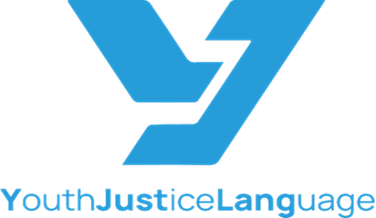 Sudska praksa
U pripremnom postupku
izvješće Zavoda za socijalni rad
Procjena i mišljenje stručnog suradnika državnog odvjetnika
Na sjednici vijeća i raspravi
predstavnik Zavoda za socijalnu skrb 
Stručni suradnika suda

Prijedlog za zavodsku odgojnu mjeru ili maloljetnički zatvor zahtjeva posebnu dijagnostičku obradu djeteta ( Centri za pružanje usluga u zajednici-sa dijagnostičkim odjelima)
Jesmo li uspješni u prepoznavanju ranjivog djeteta?
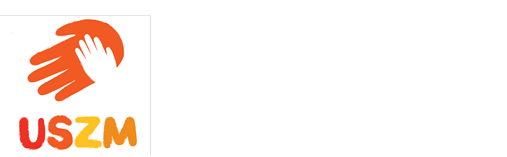 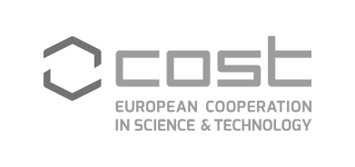 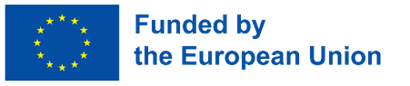